Title (Times New Roman, 60 point font.) 
Authors (Times New Roman, 56 point font.) 
Affiliations (Times New Roman, 42  point font.)
put your institutional logo here
INTRODUCTION (Times New Roman, 40-50 point font.)
RESULTS (Times New Roman, 40-50 point font.)
This section should include a summary of any significant positive and/or negative results and should be presented as concisely as possible. Make sure any conclusions you later reach are supported by the data presented here. This section can also include one embedded figure or table to support the presented results. Be sure that the figure/table is clearly labeled, that its caption is informative, and that the data presented in the figure is referred to within the abstract text. A sample figure has been provided below. This section should be written using Times New Roman, 28-40 point font
This section should include background information in order to introduce the current study, its importance to the literature, and its impact on society. The introduction should also clearly characterize the scientific question being investigated. It can include some fig. if it is necessary. This section should be written using Times New Roman, 28-40 point font.
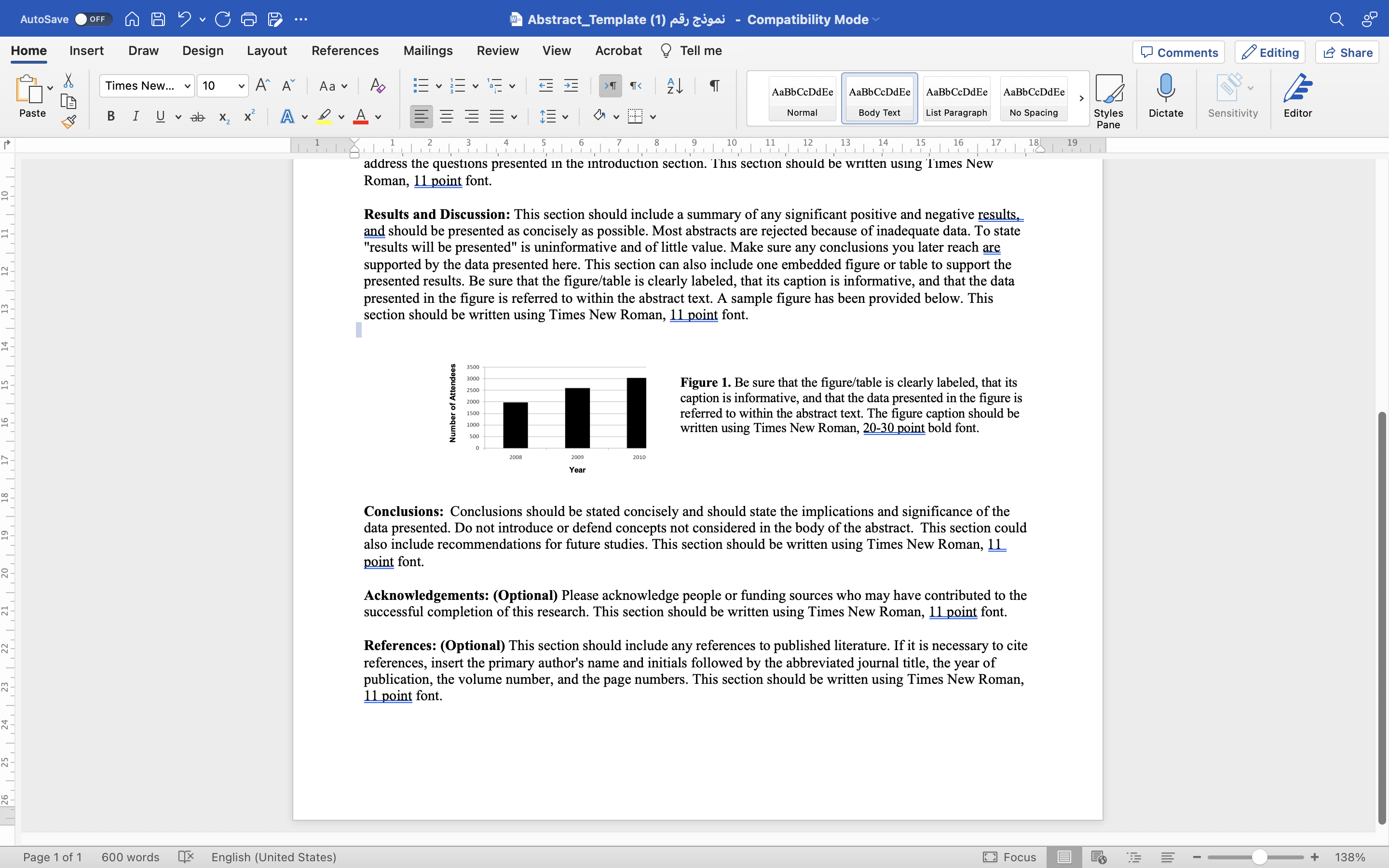 DISCUSSION & FUTURE STUDIES OR CONCLUSIONS (Times New Roman, 40-50 point font.)
OBJECTIVE AND HYPOTHESES (Times New Roman, 40-50 point font.)
Discussion or Conclusions should be stated concisely and should state the implications and significance of the data presented. Do not introduce or defend concepts not considered in the body of the abstract. This section could also include recommendations for future studies. This section should be written using Times New Roman, 28-40 point font
This section should state the objectives and hypotheses if any very clearly. This section should be written using Times New Roman, 28-40 point font
METHODS (Times New Roman, 40-50 point font.)
Materials and Methods used in the study should be briefly explained in this section. For example, what essential reagents were used, what patients or tissue samples were studied, what special techniques were applied and how, and what type of study was performed. When relevant, information regarding statistical comparisons should be provided. This section should also demonstrate how the methods used by the authors will address the questions presented in the introduction section. This section should be written using Times New Roman, 28-40 point font.
REFERENCES